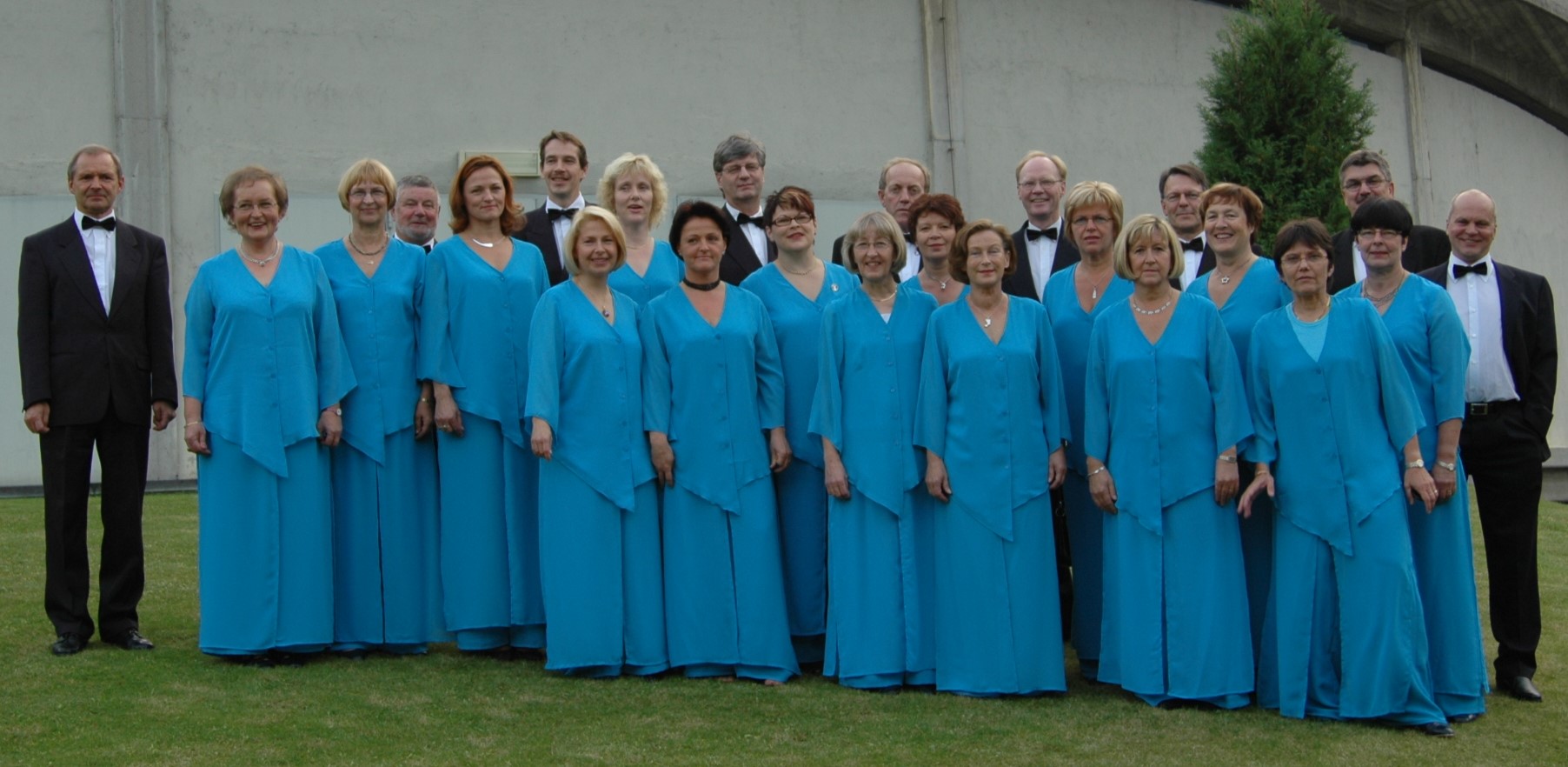 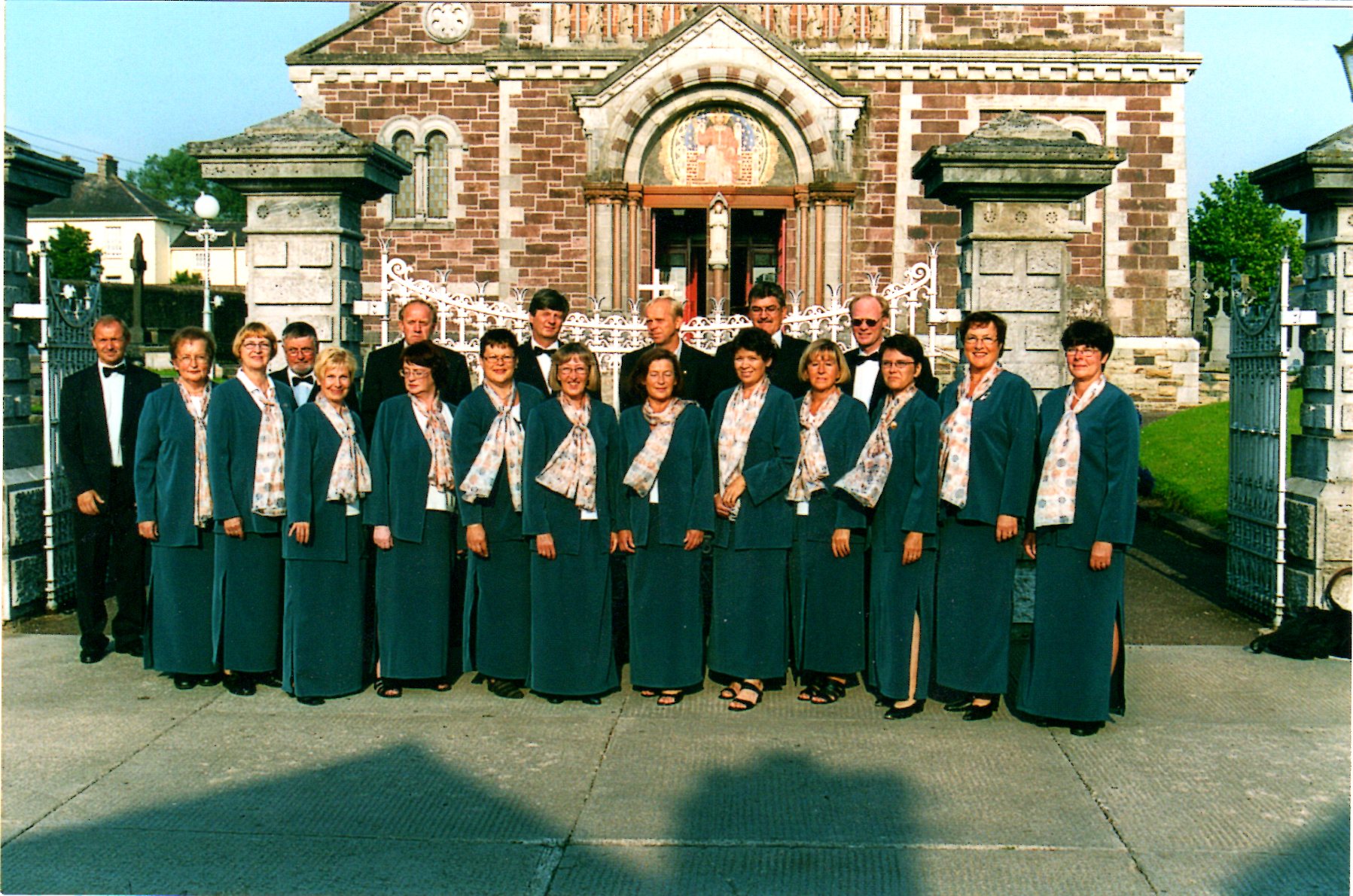 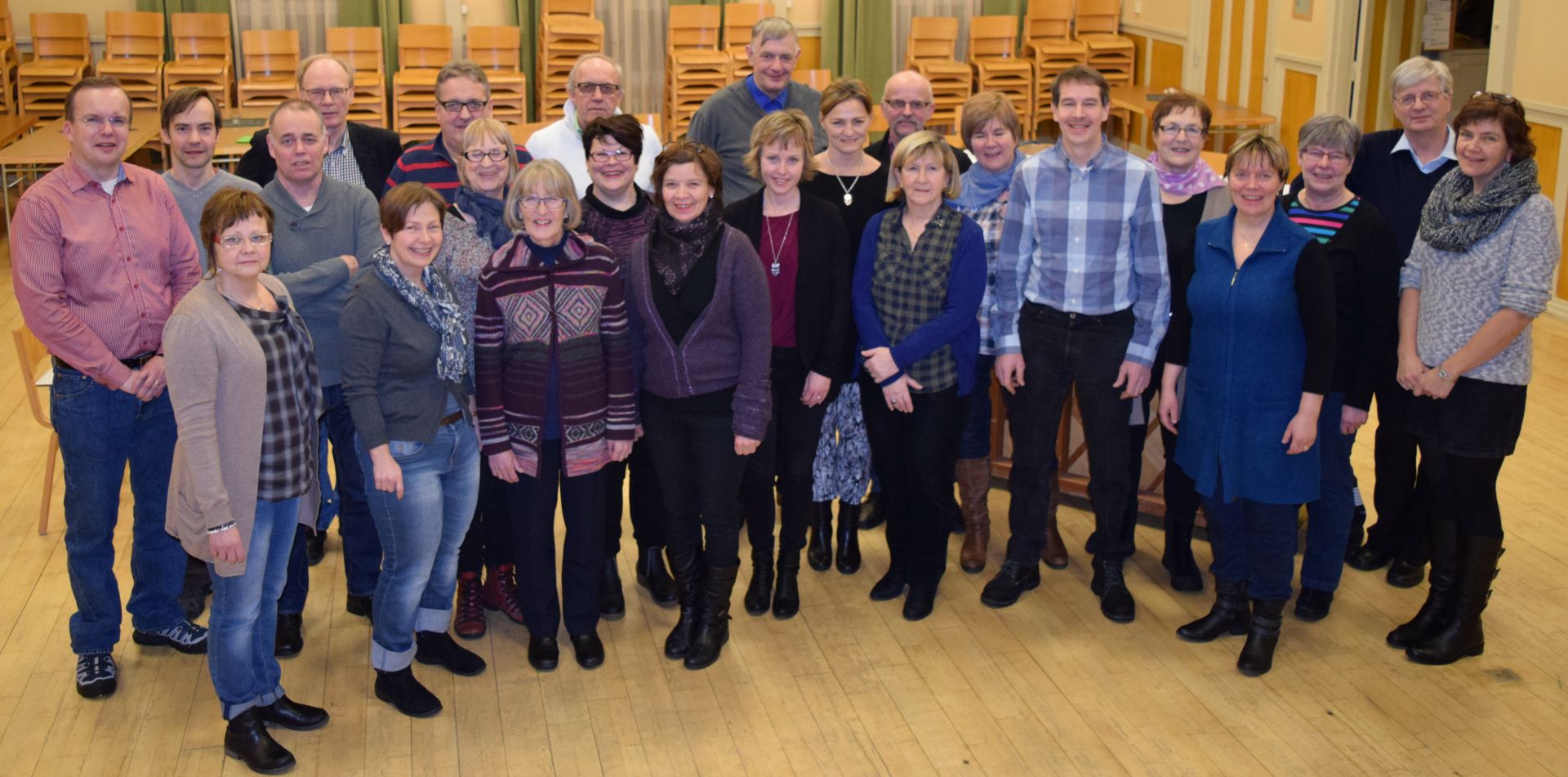 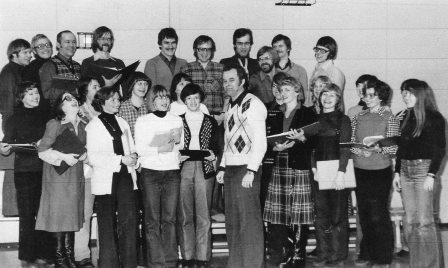 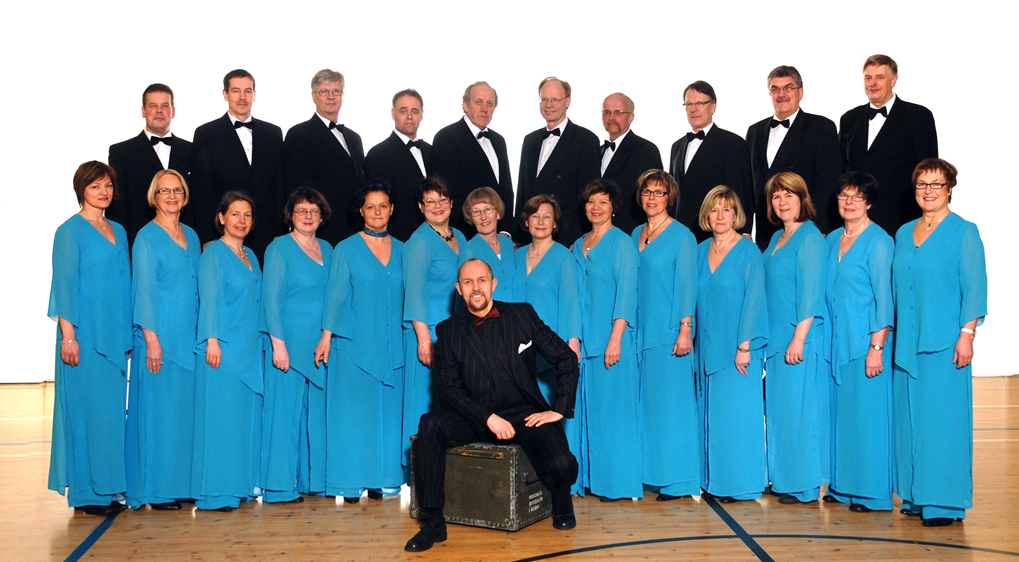 Välkommen 
Tervetuloa 
Welcome
Willkommen